ICG/NEAMTWS XVII Session24-26 November 2021
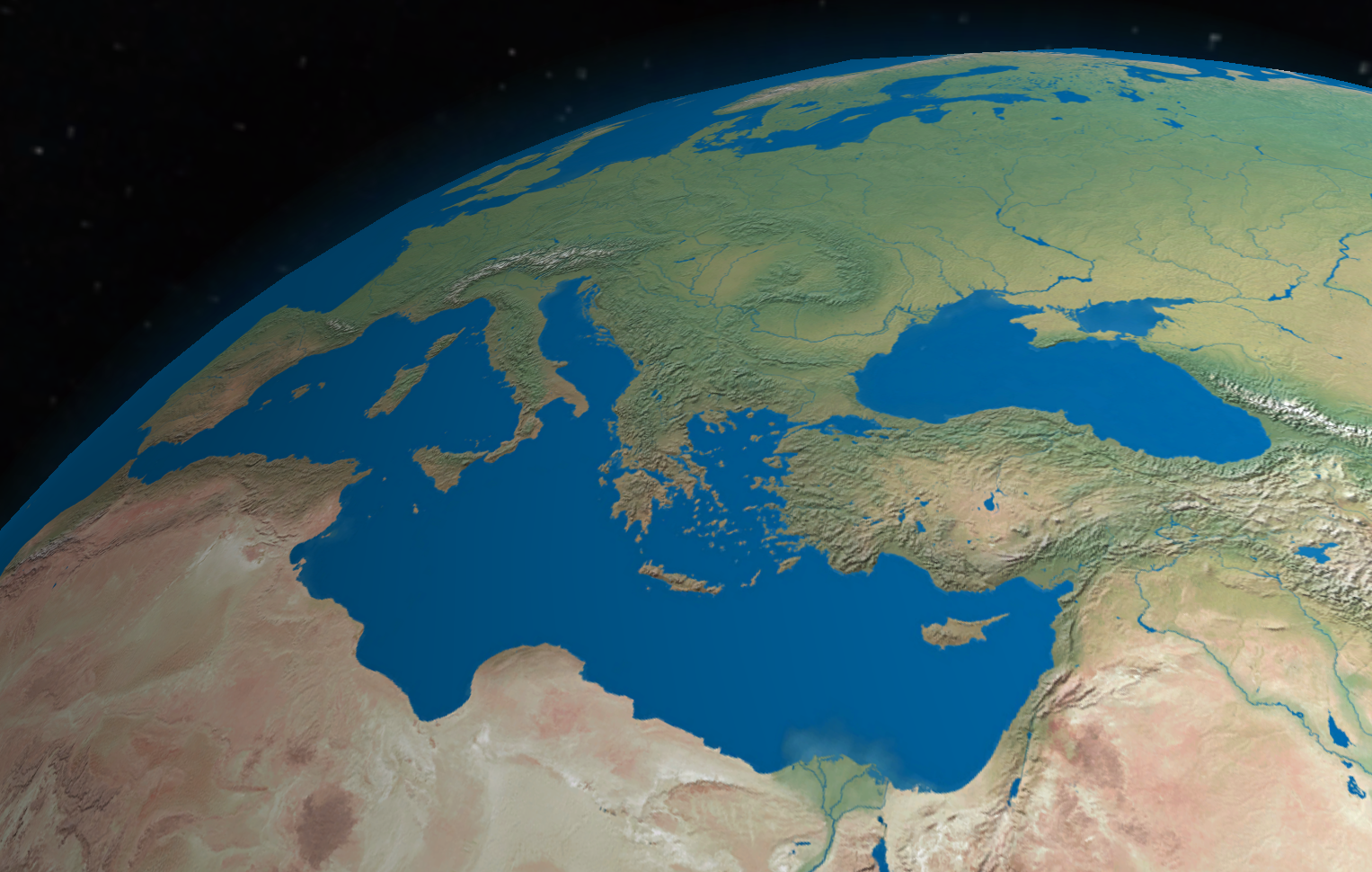 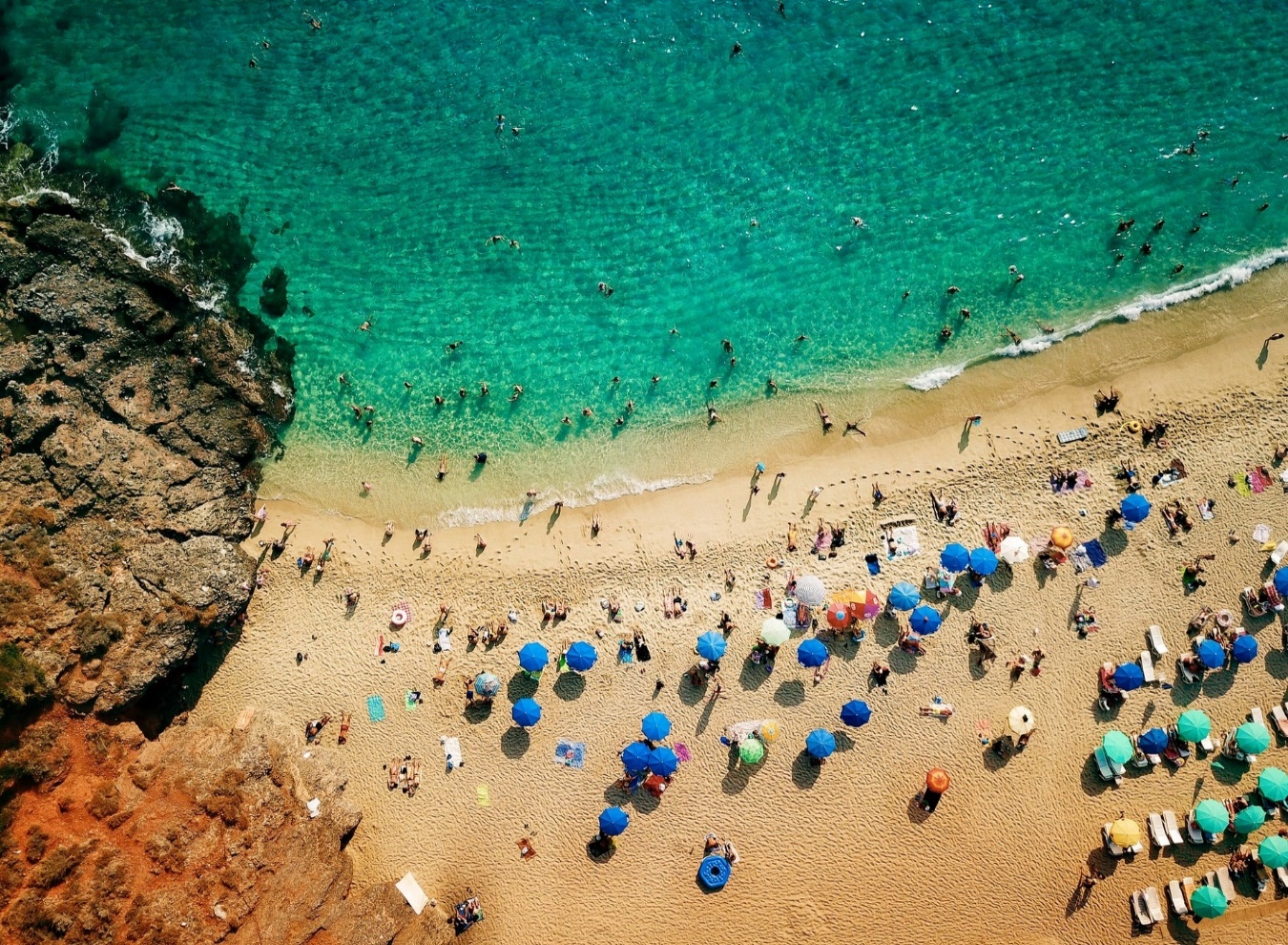 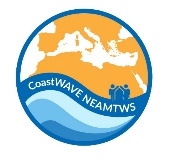 Report by the IOC Secretariat
Update on IOC -European Union ECHO NEAMTWS Project 
Denis CHANG SENG, PhDProgramme Specialist 
 Tsunami Unit, Technical Secretary (ICG/NEAMTWS) Global Ocean Observing System (GOOS) & IOC Focal point for MHEWS/ IN-MHEWS
IOC of UNESCO
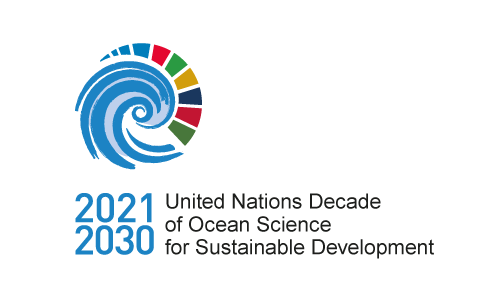 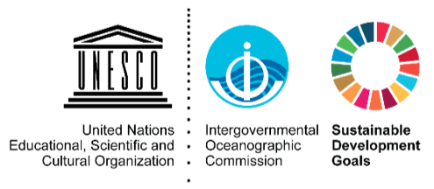 PROJECT
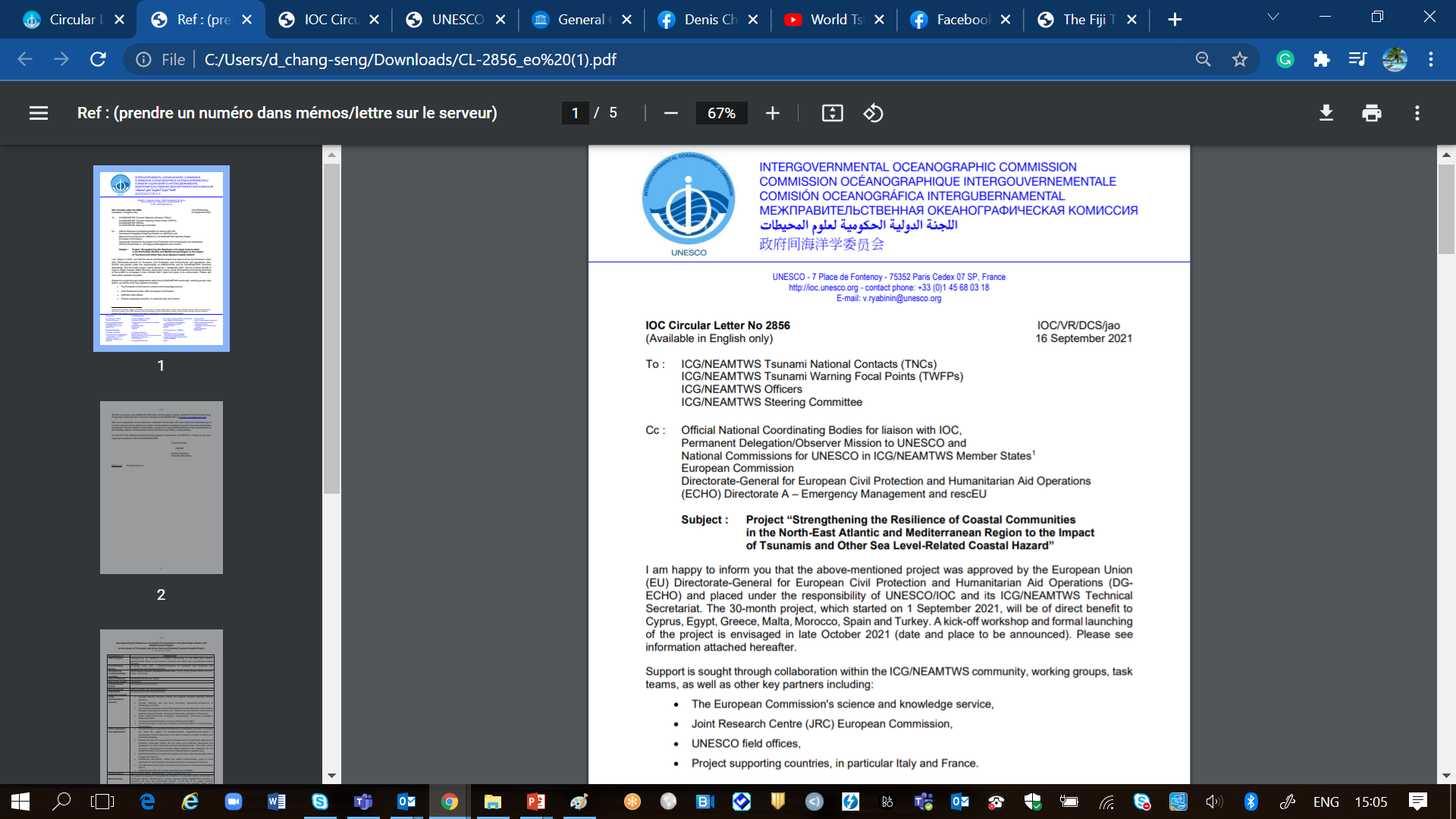 Project “Strengthening the Resilience of Coastal Communities in the North-East Atlantic and Mediterranean Region to the Impact of Tsunamis and Other Sea Level-Related Coastal Hazard”
Approved by the European Union (EU) Directorate-General for European Civil Protection and Humanitarian Aid Operations (DG ECHO)
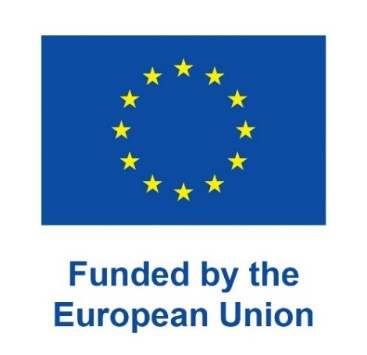 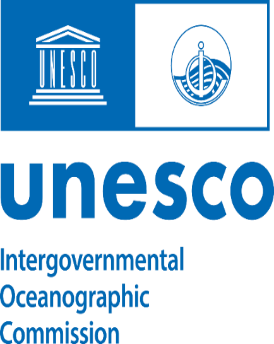 PROJECT GOALS
Improved understanding of tsunami and sea-level related risks. Better communication strategies to govern sea-level related risk 

Real time detection/ monitoring Improved framework for the sustainability of the existing Inexpensive Device for Sea Level (IDSL) Network


 Alert technology to provide early alert/warning

At least seven recognized Tsunami Ready communities by 2023
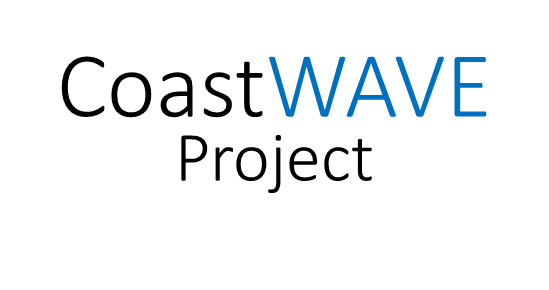 PROJECT OUTCOMES
1
2
3
4
5
PROJECTIMPLEMENTING PARTNERS/STAKEHOLDERS
Local Implementation Partners
TSPs and NTWCs
Tsunami detection and sea level monitoring organisations  
CPA and First Responders etc. 
Ministries of Education, Ministries of Tourism etc.
Local: District/Community Emergency Organizations, Community Emergency Response Teams 
Local government/authorities at Tsunami Ready pilot location. 
Community leaders, community members and tourists/visitors at Tsunami Ready pilot locations.
Other institutions and stakeholders
Scientific/research organisations/institutions e.g. universities (coastal inundation modelling and evacuation mapping)
Professional associations, NGOs and media Communication group 
UNDRR
Joint Research Commission (JRC)
UNESCO field offices (Egypt and Morocco)
PROJECT Three Tier Partnership and Support
PROJECT Communication and Visibility Plan
Communication and Visibility (C & V) Plan
Circular Letters 
Press and media conferences
Workshops /webinars/  information meetings and briefings
Socialize survey results and focus group discussions 
Maps and videos 
Website (e.g. NEAMTIC), radio, social media, Snapshot and other articles etc.  
ICG/NEAMTWS Steering Committee, Working Groups/ Task Teams and ICG/NEAMTWS sessions
Publications and reports
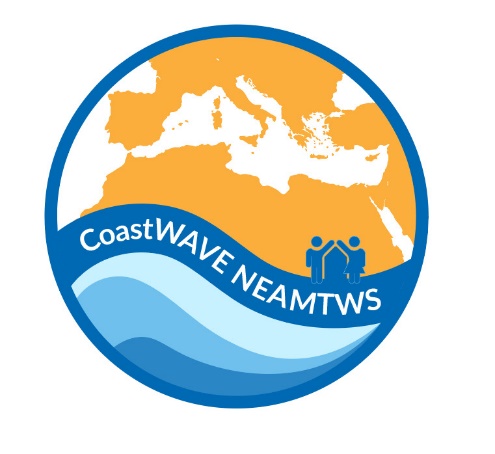 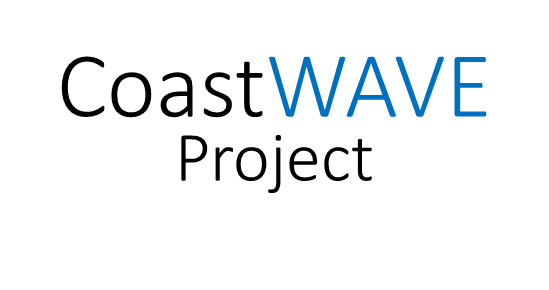 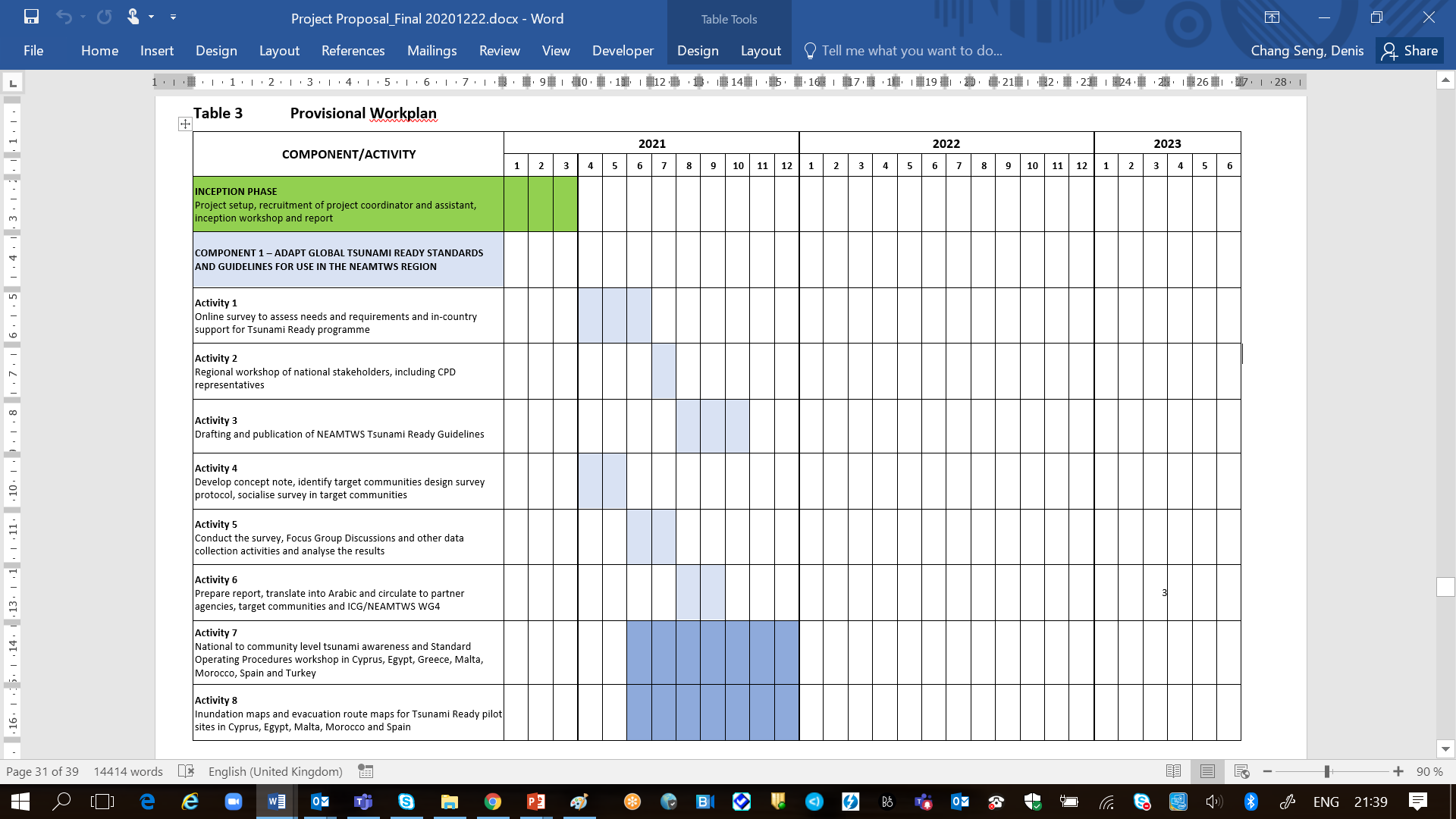 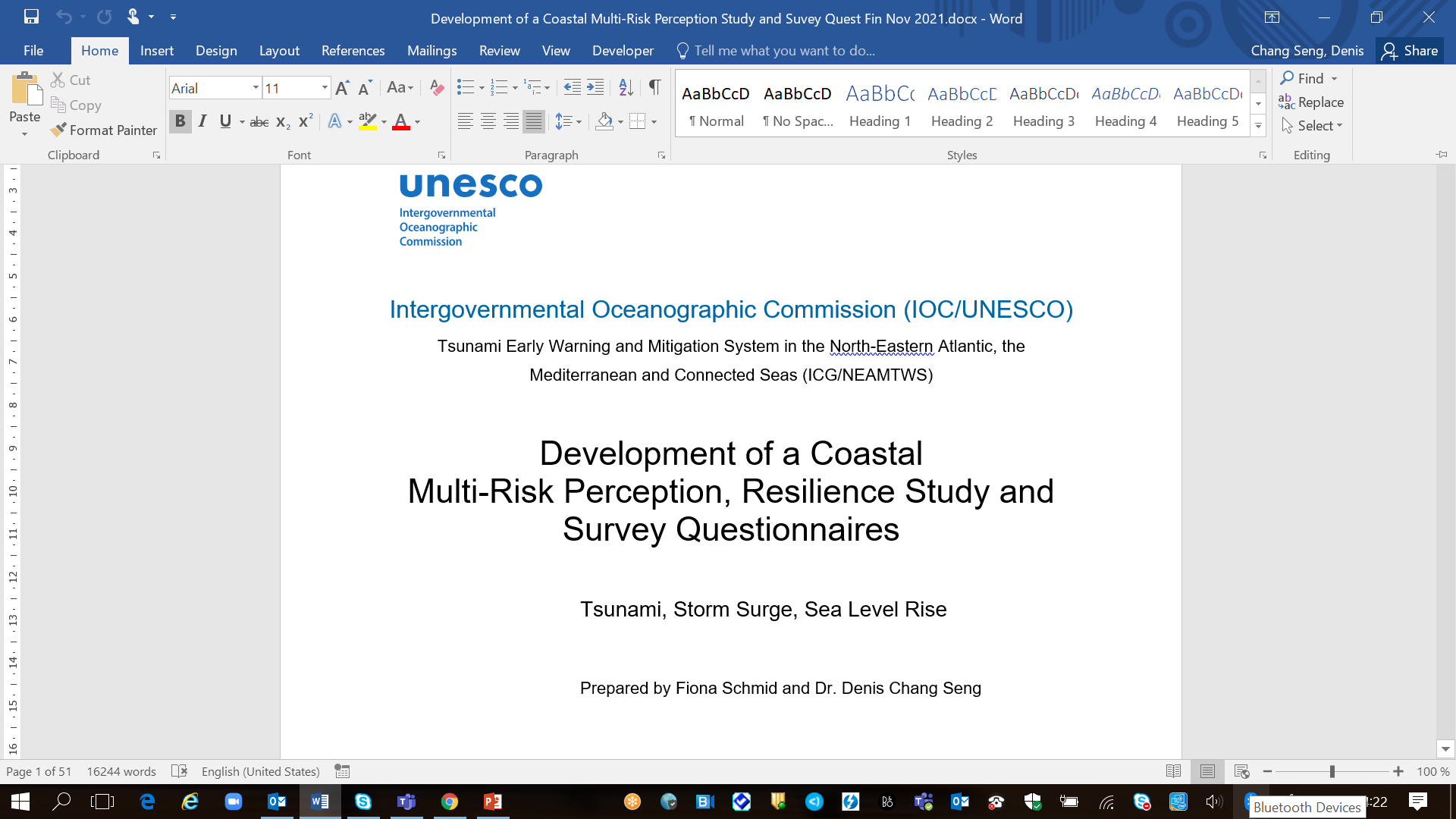 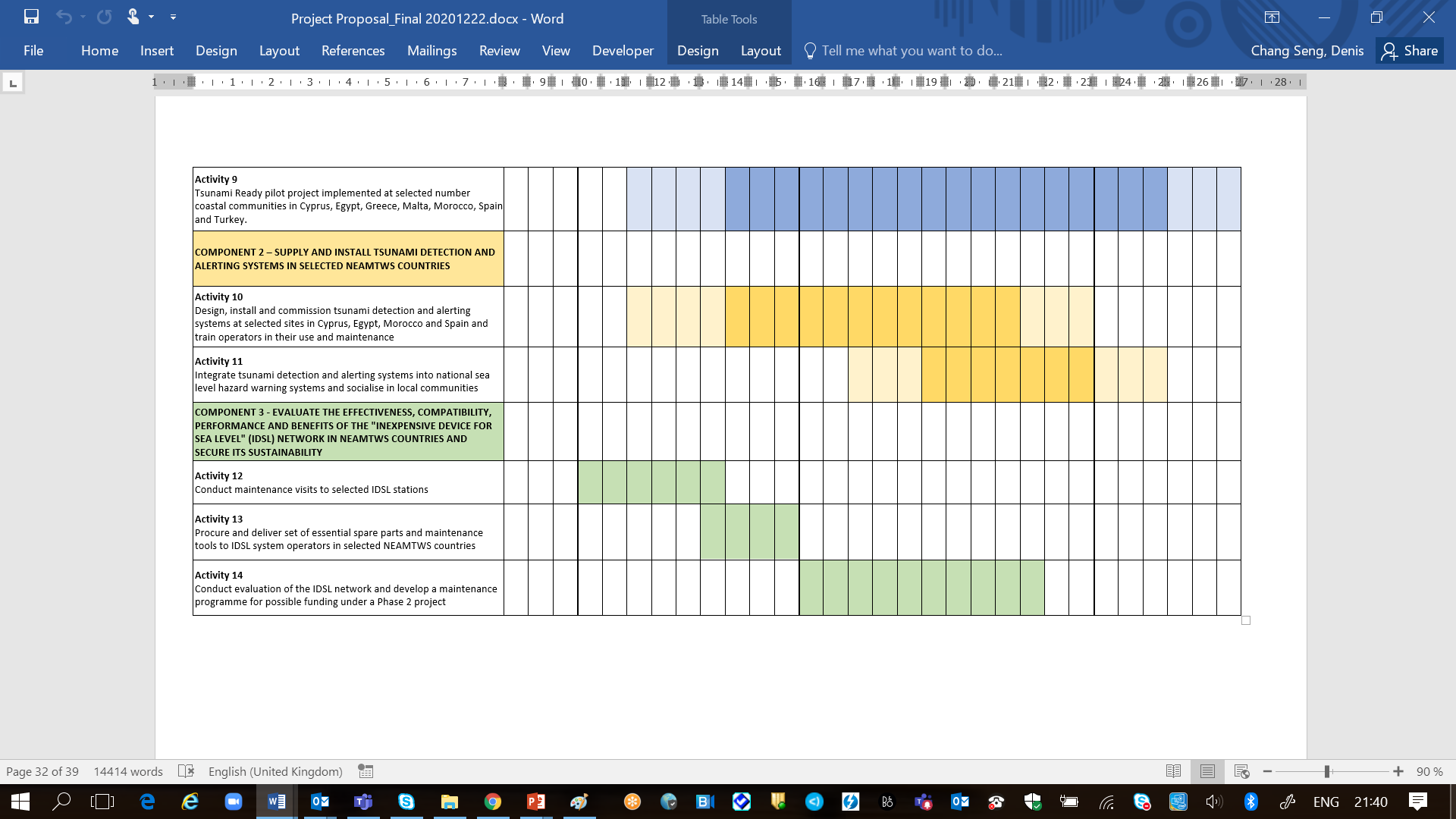 PROJECT Kick-Starting
Inception Phase (3 months)

IOC CL 2856 to ICG/NEAMTWS MS

Letters to target countries: National focal point, TR nomination site, potential stakeholders and partners

Information  sharing with project countries and partners

Recruitment of two project staff
Project Assistant (Administration, Finance and Budget)
Associate Project Officer (Project Coordinator)

Planning inception workshop and launching of  CoastWAVE project.
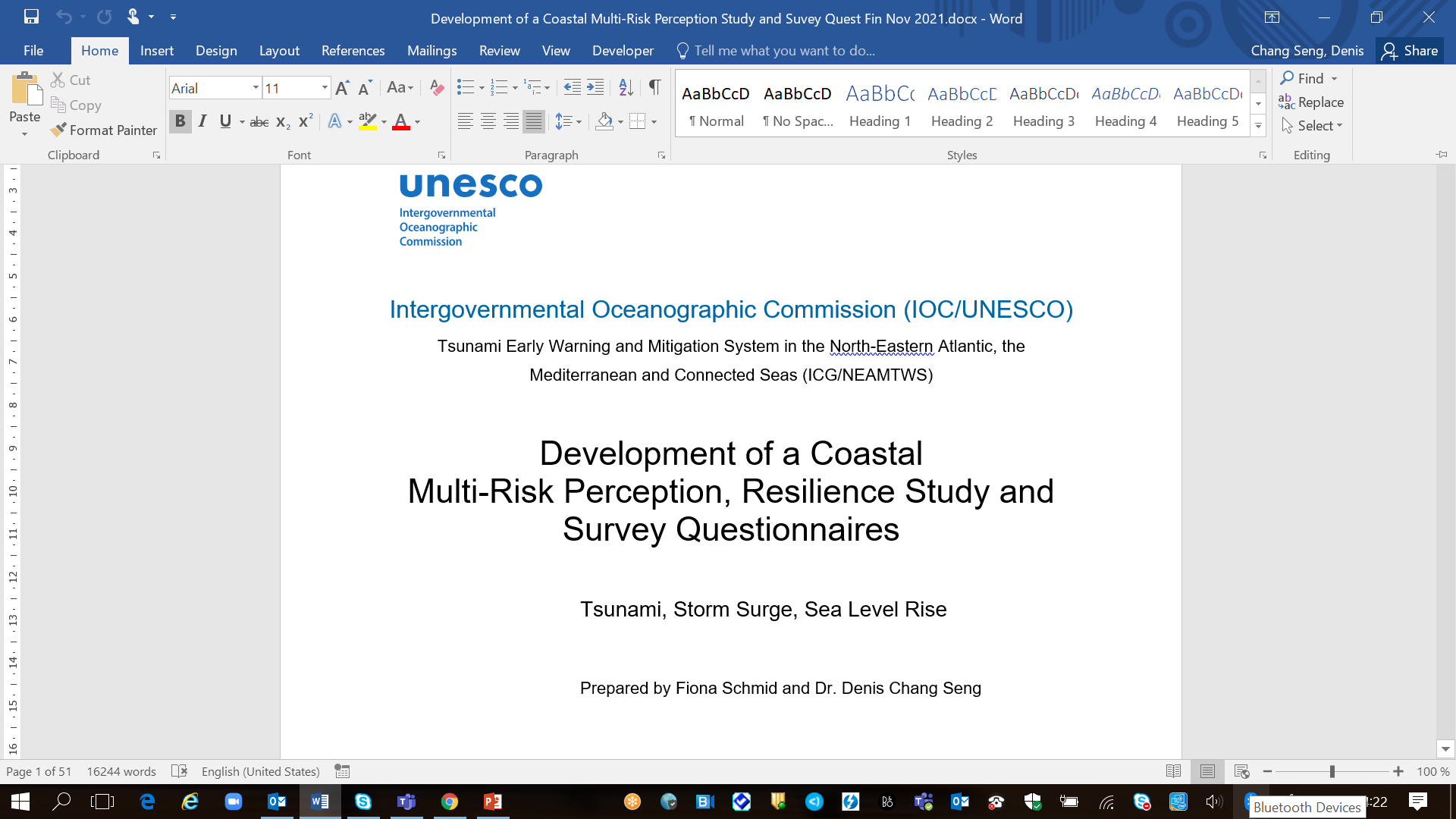 Contribute to component 1, outcome 2 of the  European Union ECHO project on Strengthening the Resilience of Coastal Communities in the North-Eastern Atlantic and Mediterranean Region to the Impact of Tsunamis and other Sea Level-Related Coastal Hazards 

Component 1: Adapt Global Tsunami Ready Standards and Guidelines and pilot Tsunami Ready within the framework of the ICG/NEAMTWS.
Outcome 2: Understanding and communication of tsunami and other sea-level related risk in selected communities in Cyprus, Egypt, Malta and Morocco enhanced
END